Муниципальное бюджетное общеобразовательное учреждение
Средняя общеобразовательная школа №23
Имени В.А.Шеболдаева
Городской фестиваль
вокального искусства
"Соловьиные трели"
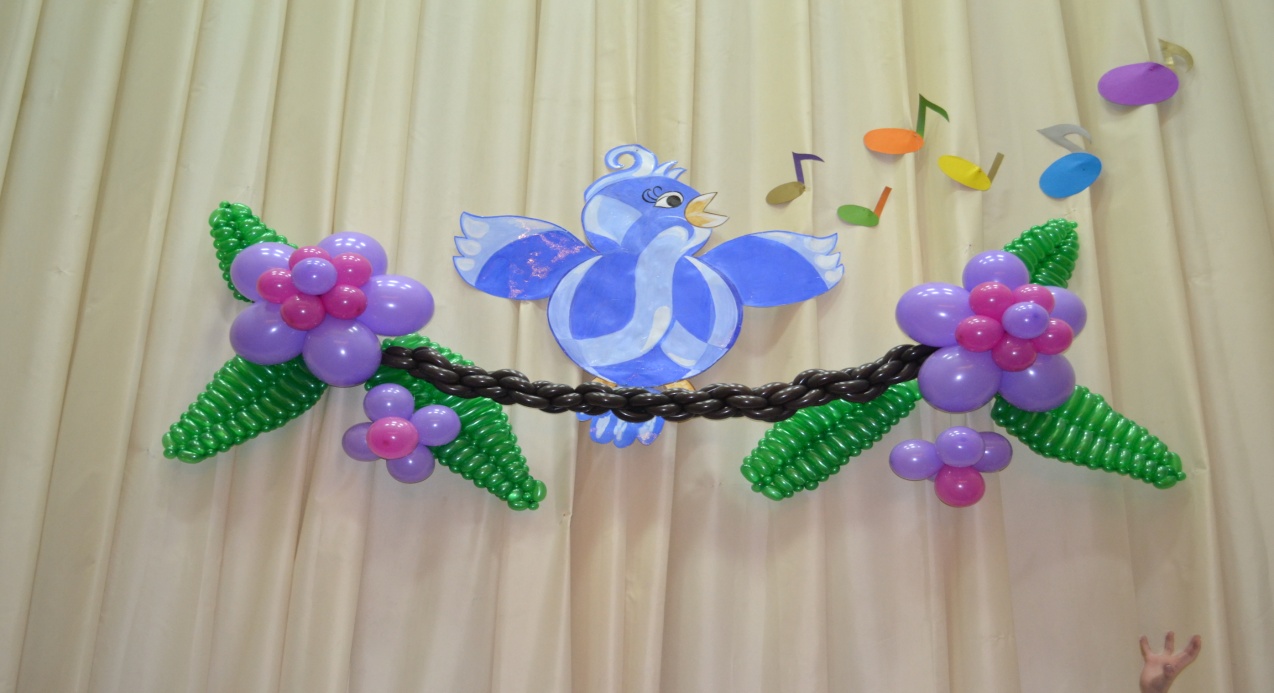 г. Гуково
23..03.2012г.
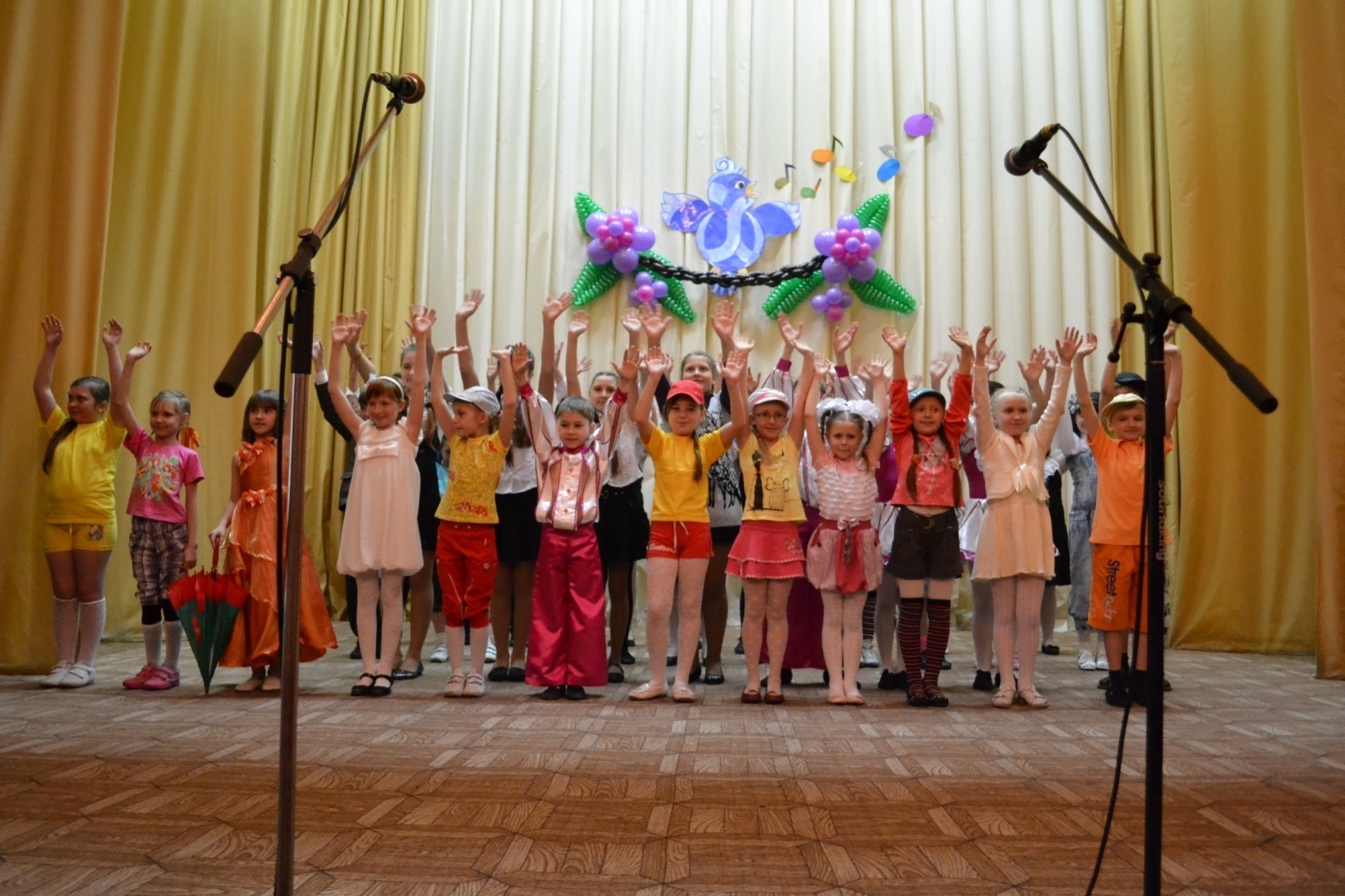 Открытие фестиваля

 вокального искусства

«Соловьиные трели»
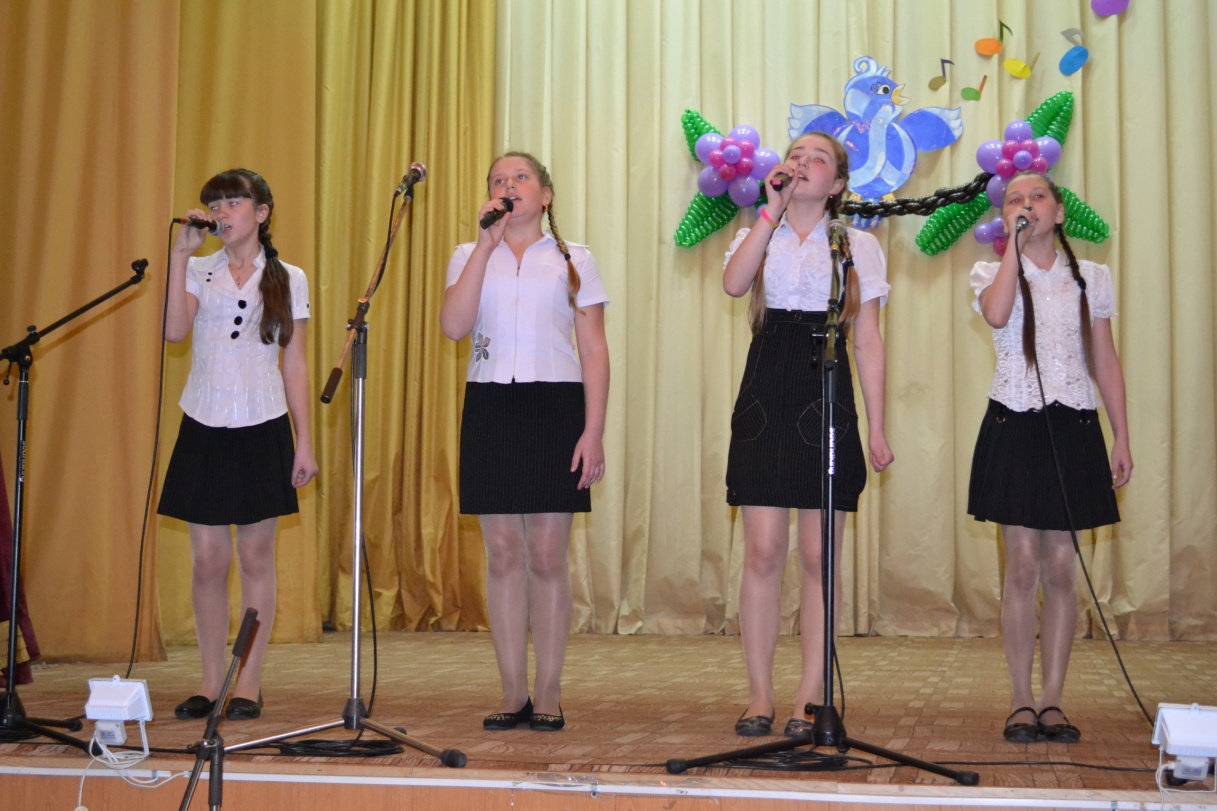 Чепурная Елена, Князева Анна,

Курмазова Ксения, Логачёва Юлия

«Мама»

номинация Малый ансамбль
   
диплом   I степени
Князева Анна

«Дорога к солнцу»

номинация Солист 5-7 класс
    
 диплом I степени
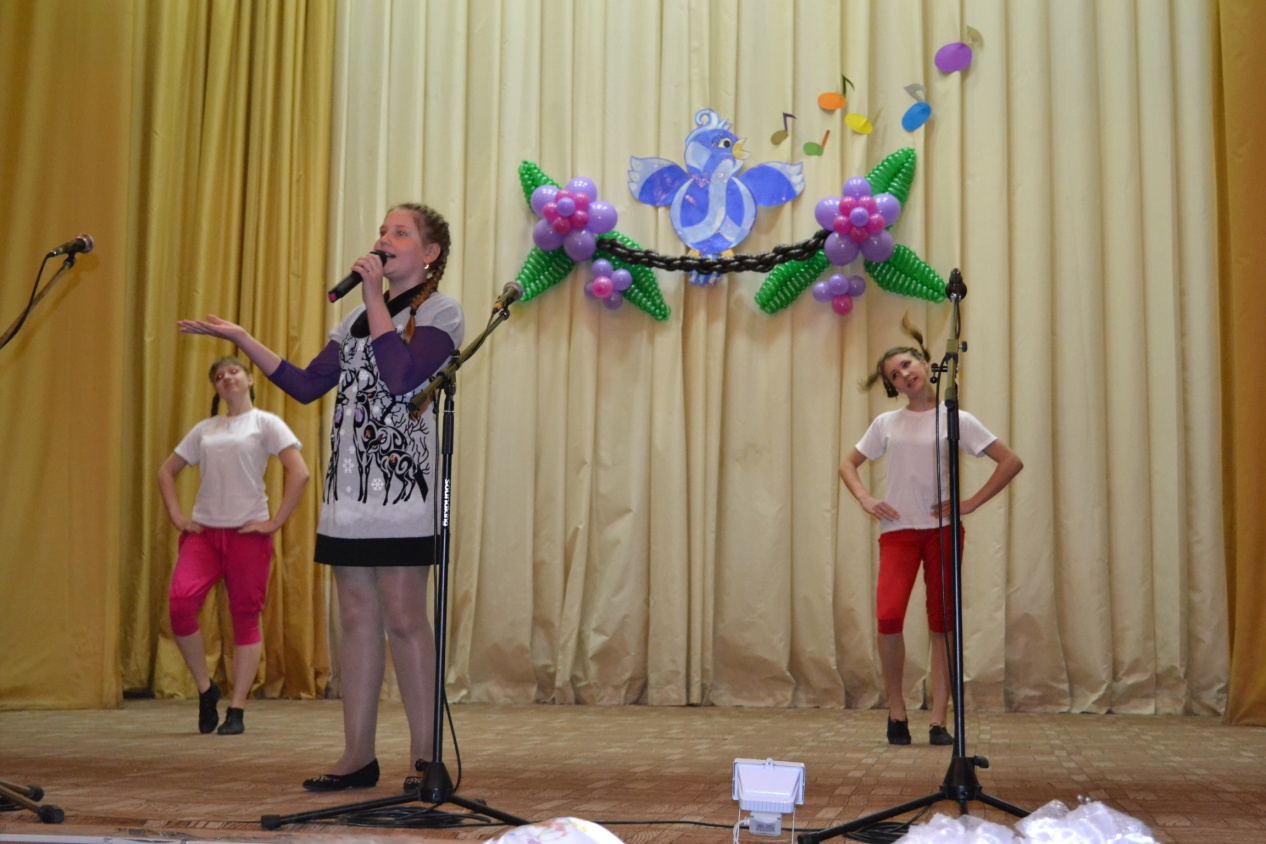 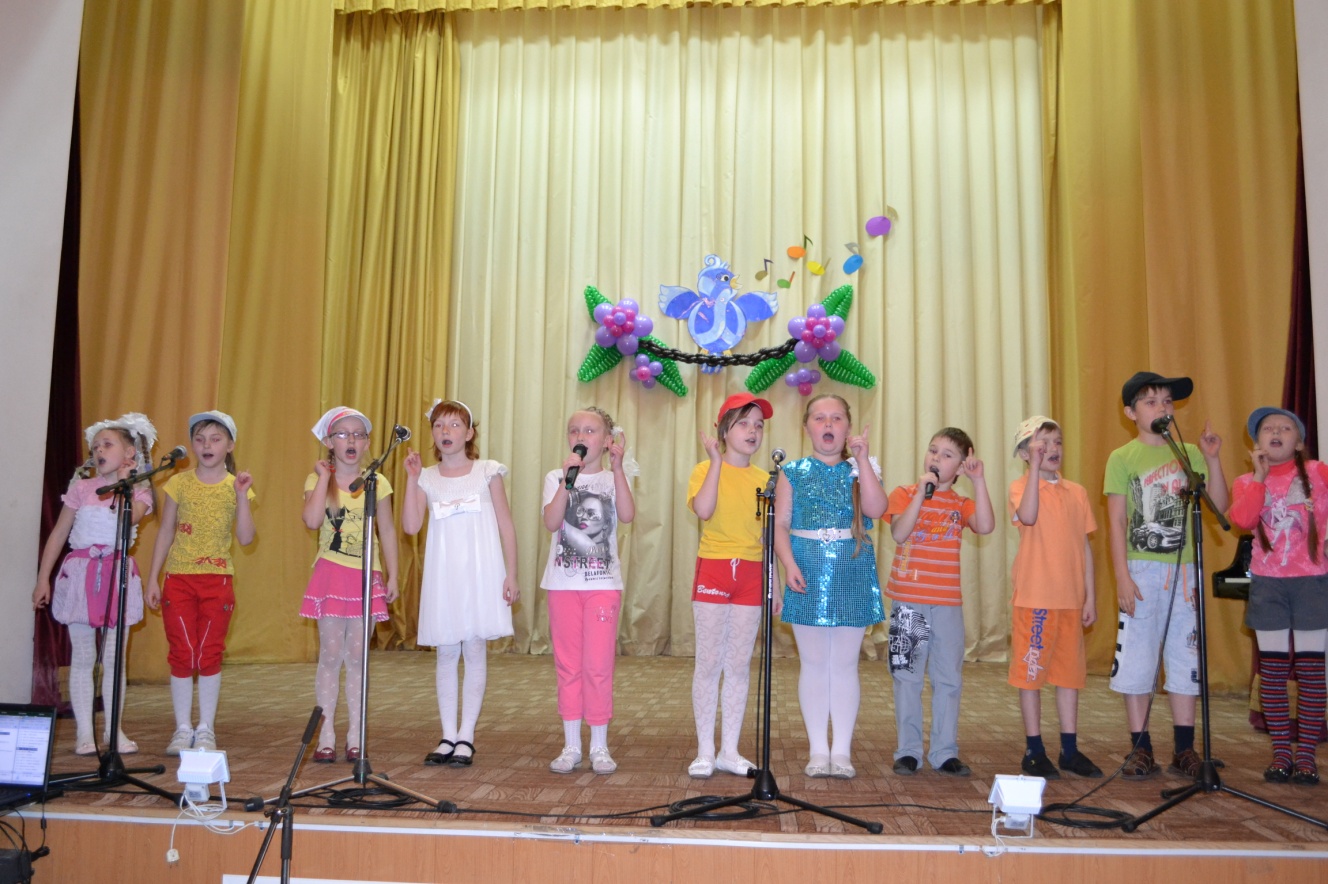 Младшая вокальная группа

«Шалунишки»

номинация Ансамбль  
    
диплом   II степени
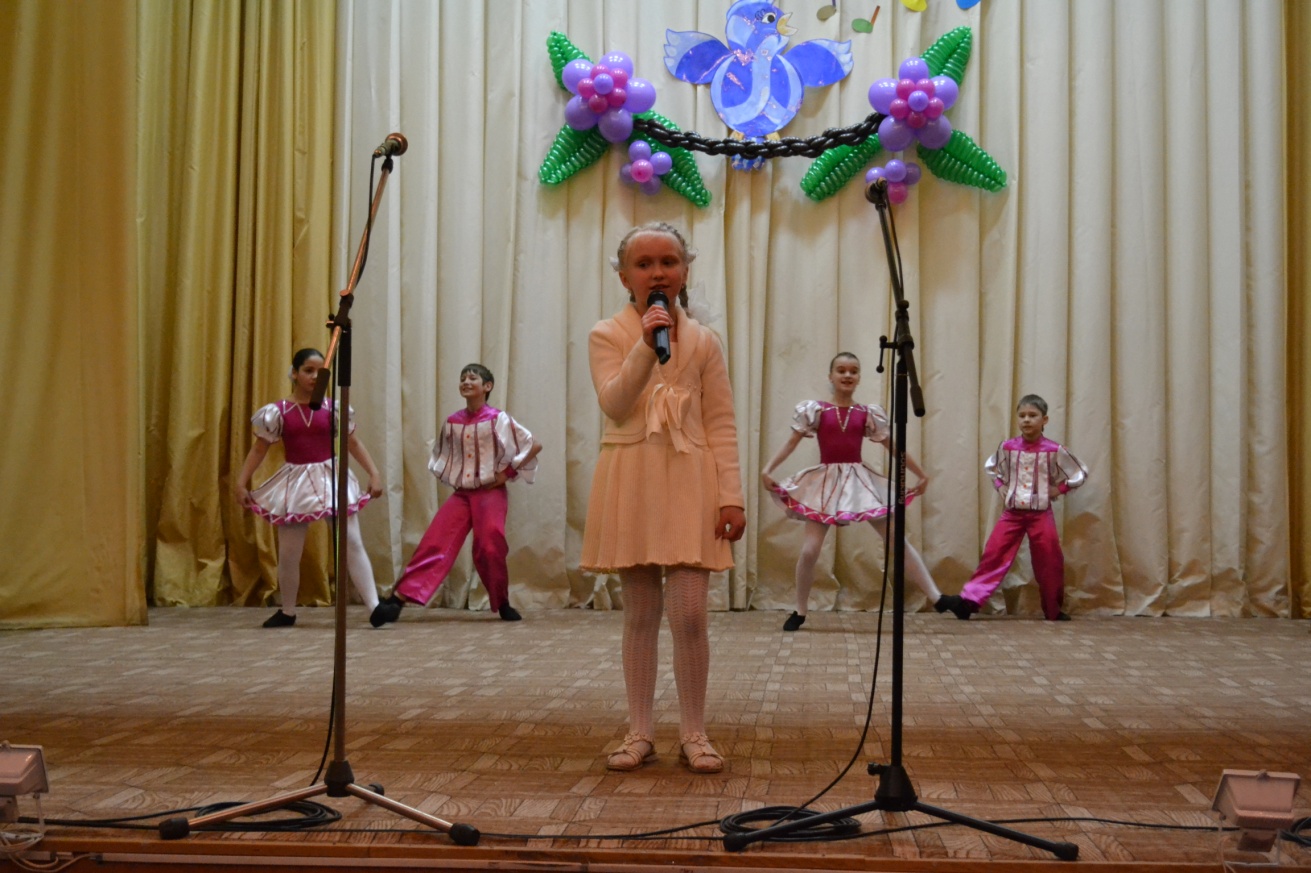 Филиппова Анастасия
 
номинация Солист 1-4 класс

«Стану я звездой»

диплом III степени
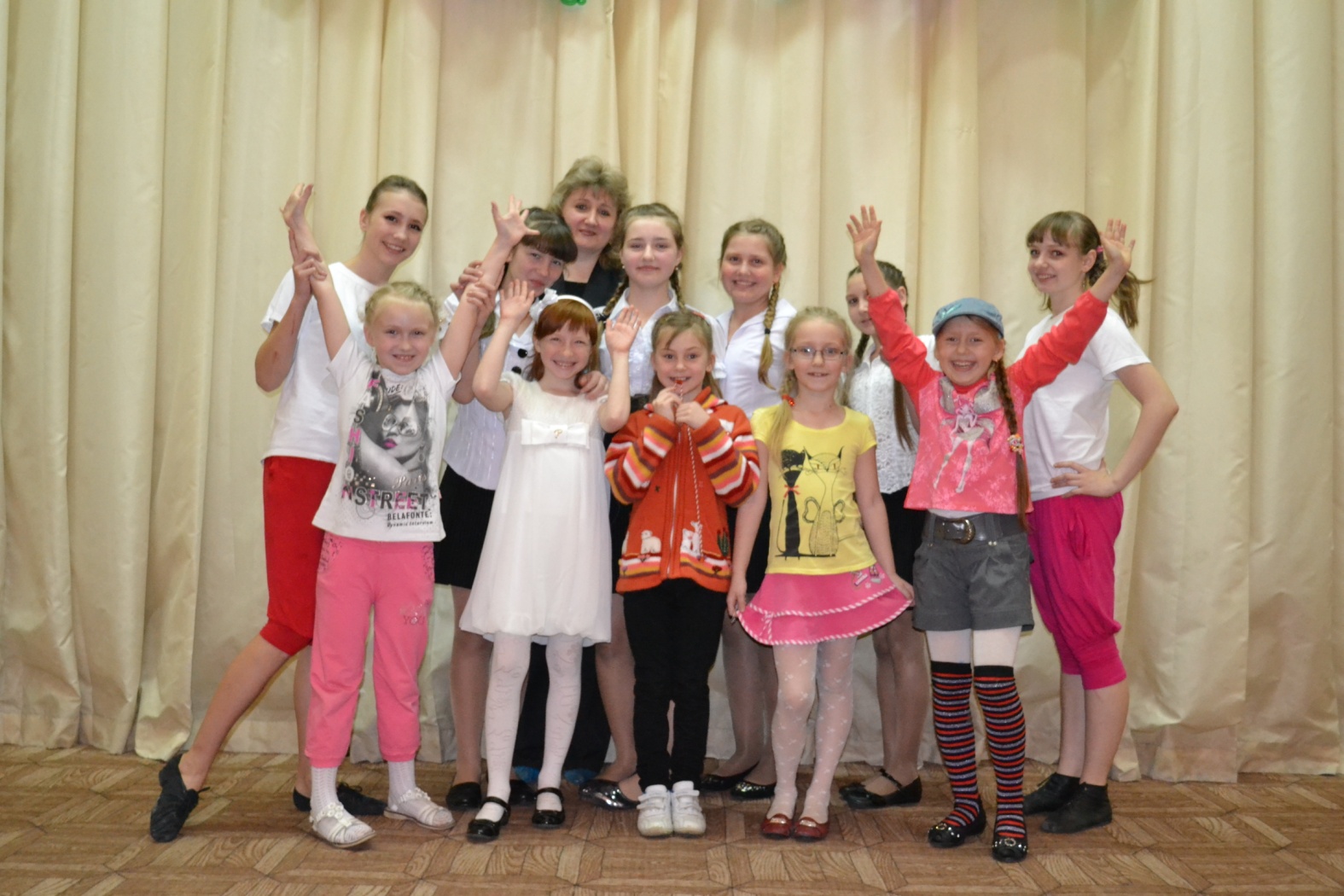 Все волнения позади! 

Мы очень старались!